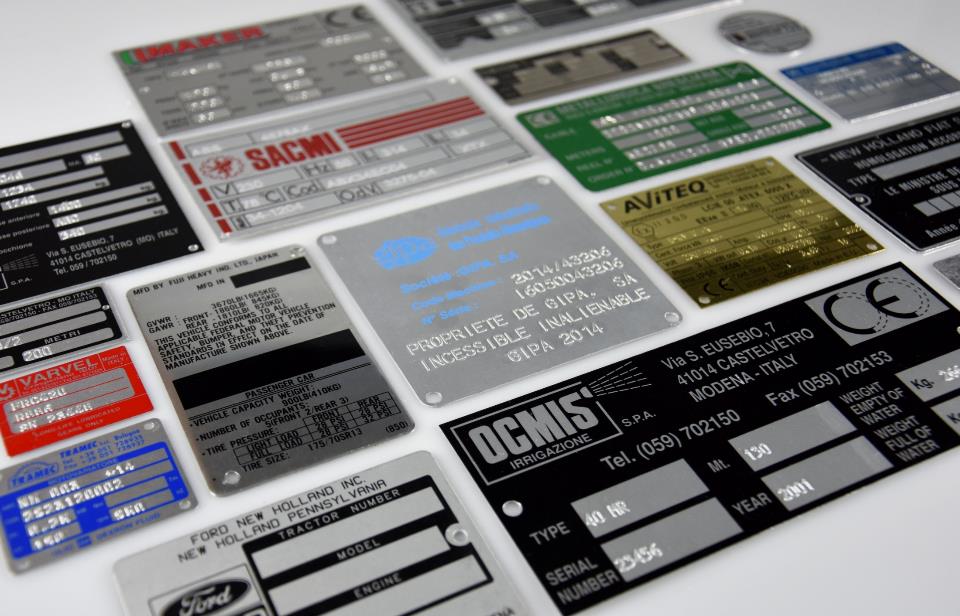 ZNAČENÍ KOVOVÝCH ŠTÍTKŮ
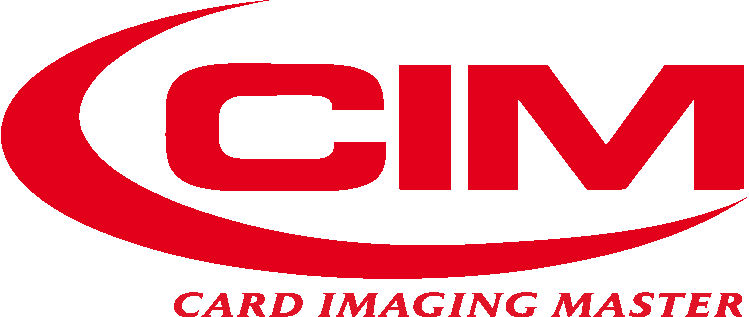 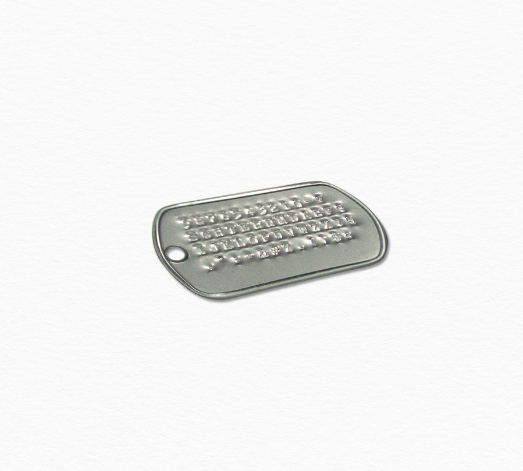 MANUAL SERIES
Embossing či debossing
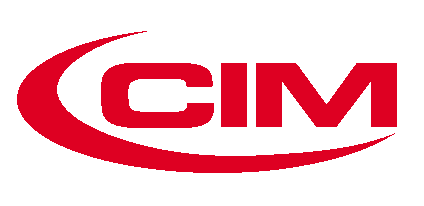 PŘENOSNÁ, ROBUSTNÍ A KOMPAKTNÍ JEDNOTKA 
KE ZNAČENÍ KOVOVÝCH ŠTÍTKŮ EMBOSSING NEBO DEBOSSING METODOU
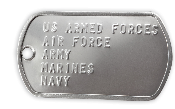 M10 HE
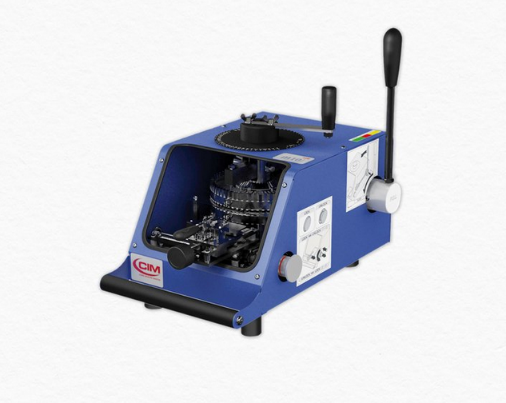 Tato jednotka je plně manuální a může být použita kdykoliv a kdekoliv. K provozu nevyžaduje elektrickou síť.

S jeho bubnem o kapacitě 60 znaků, automatickým řádkováním a nastavitelným držákem štítků je M10HE ideálním strojem pro široké a univerzální použití  v provozu s nízkými nároky na počet značených kusů.
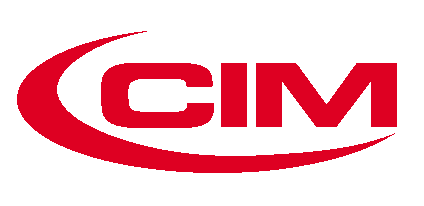 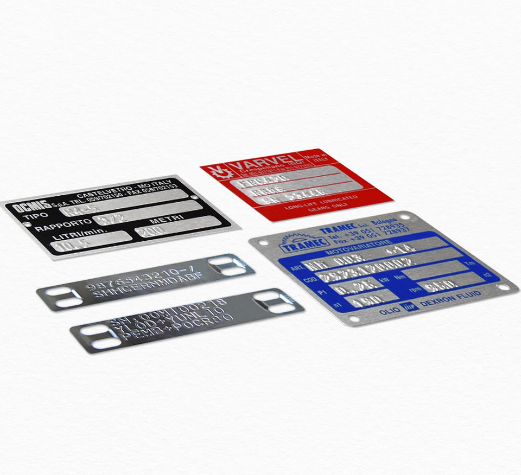 ME 550 SERIES 
Embossing nebo debossing pro středně vysoké počty značených kusů
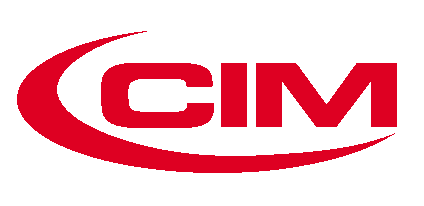 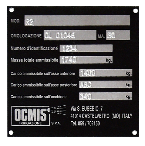 PŘENOSNÝ PLNĚ AUTOMATICKÝ EMBOSSER
KOVOVÝCH ŠTÍTKŮ
ME550 FLEXI TAG
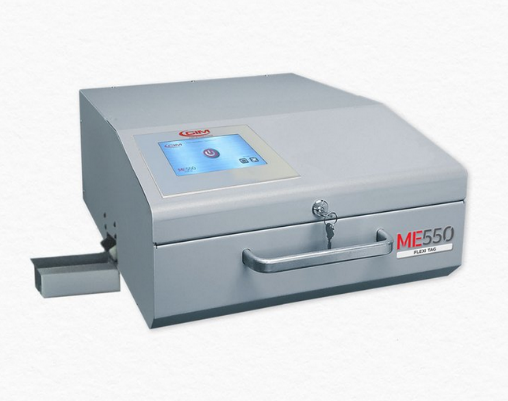 Flexibilní: vytvořen aby značil metodou emboss štítky různých velikostí, materiálů, tvarů a tloušťky
Lehce přenosný díky jeho nízké váze
7” barevný dotykový displej s vysokým rozlišením
Multi-level menu - jednoduché a intuitivní
IoT (Internet of Things)vzdálený přístup a ovládání
USB (type A, type B), Ethernet a WiFi
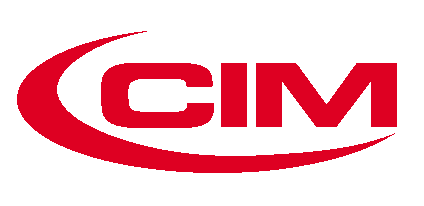 ME550 DOG TAG
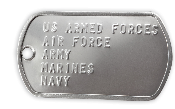 PŘENOSNÝ PLNĚ AUTOMATICKÝ EMBOSSER
PSÍCH A ZDRAVOTNICKÝCH ZNÁMEK
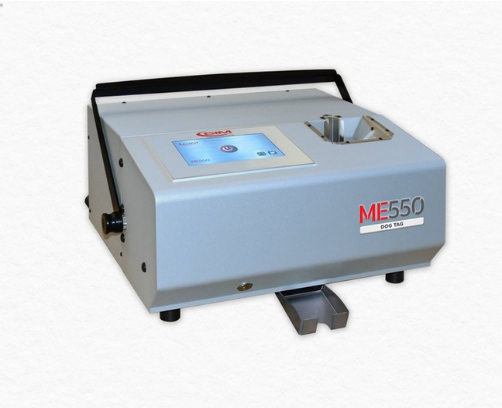 Vytvořen na značení zdravotnických a psích známek
Velmi odolné kompletní zařízení
Lehce přenosný díky jeho nízké váze
7” barevný dotykový displej s vysokým rozlišením
Multi-level menu - jednoduché a intuitivní
IoT (Internet of Things)vzdálený přístup a ovládání
USB (type A, type B), Ethernet a WiFi
Vyměnitelný vnitřní zásobník
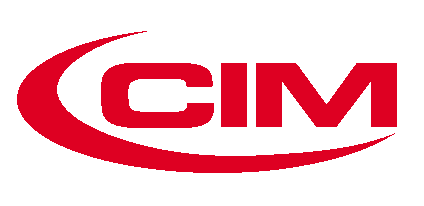 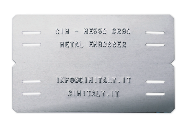 ME550 CR80
PŘENOSNÝ A PLNĚ AUTOMATICKÝ CR80  EMBOSSER
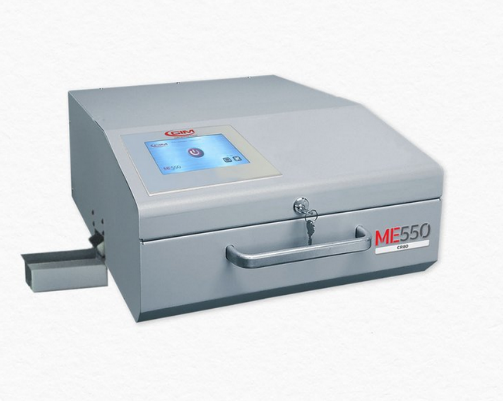 Vytvořen na značení štítků rozměru CR80 
Lehce přenosný díky jeho nízké váze
7” barevný dotykový displej s vysokým rozlišením
Multi-level menu - jednoduché a intuitivní
IoT (Internet of Things)vzdálený přístup a ovládání
USB (type A, type B), Ethernet a WiFi
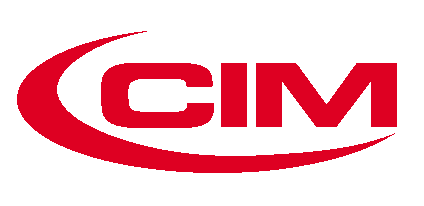 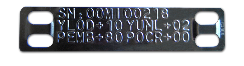 ME550 CABLE TAG
PŘENOSNÝ A PLNĚ AUTOMATICKÝ EMBOSSER
KABELŮ A HADIC
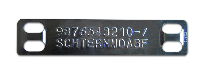 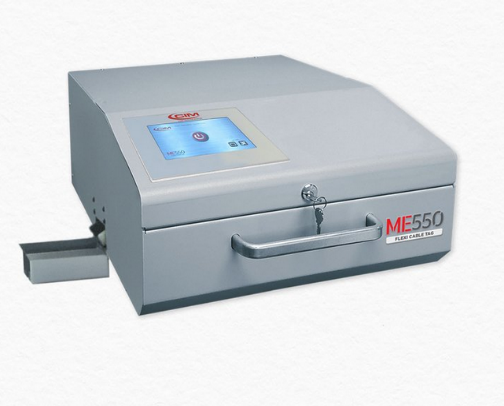 Flexibilní: vytvořen, aby značil metodou emboss štítky na kabely a hadice různých velikostí, materiálů, tvarů a tloušťky
Lehce přenosný díky jeho nízké váze
7” barevný dotykový displej s vysokým rozlišením
Multi-level menu - jednoduché a intuitivní
IoT (Internet of Things)vzdálený přístup a ovládání
USB (type A, type B), Ethernet a WiFi
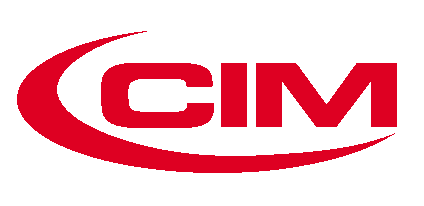 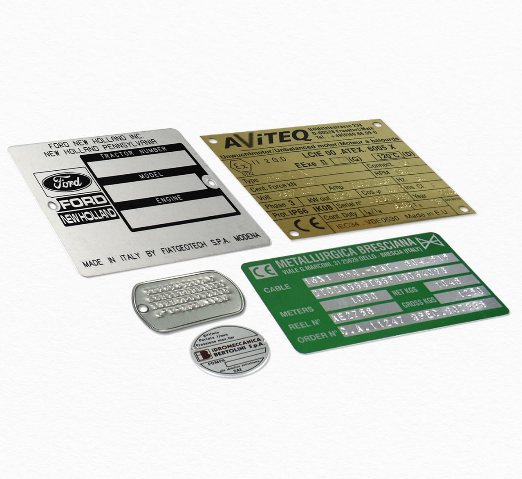 ME SERIES 
Embossing nebo debossing 
pro vysoké počty značených kusů
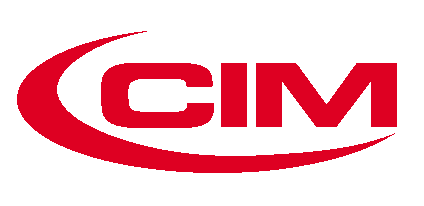 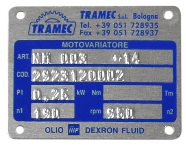 ROBUSTNÍ A SPOLEHLIVÉ  EMBOSSERY PRO POTŘEBY ZNAČENÍ VELKÝCH POČTŮ KUSŮ
ME1000S/ME2000S
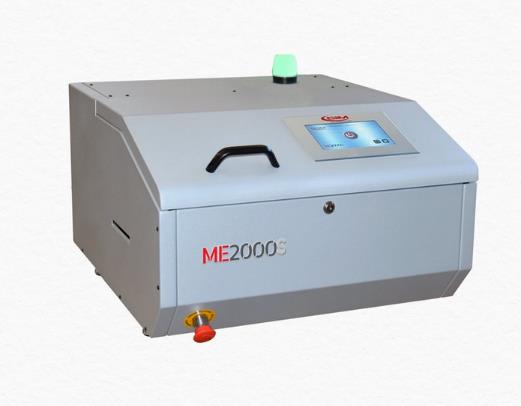 Konstruováno pro značení velkých počtů kusů štítků
7” barevný dotykový displej s vysokým rozlišením
Multi-level menu - jednoduché a intuitivní
IoT (Internet of Things)vzdálený přístup a ovládání
USB (type A, type B), Ethernet a WiFi

ME 1000S  - Manuální plnění štítků po jednom kuse

ME 2000S – zásobník až na 250 štítků Technologie FIFO (first-in first-out)
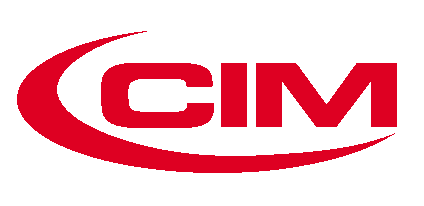 cimitaly.it
CONTATTACI SUBITO
+39 051 6776 611
info@publicenter.it
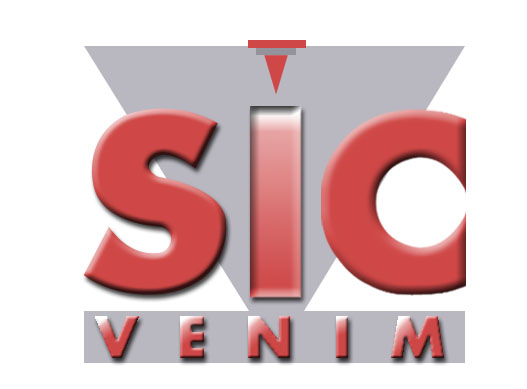 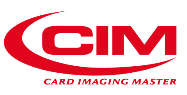 UNIČOVHaškova 212783 91  Uničov
Tel.: +420 602 784 370
sales@venim.cz
Copyright MF Group S.r.l.:  è proibita la riproduzione, parziale o totale, non autorizzata
MPS IT Rev. 01/2020